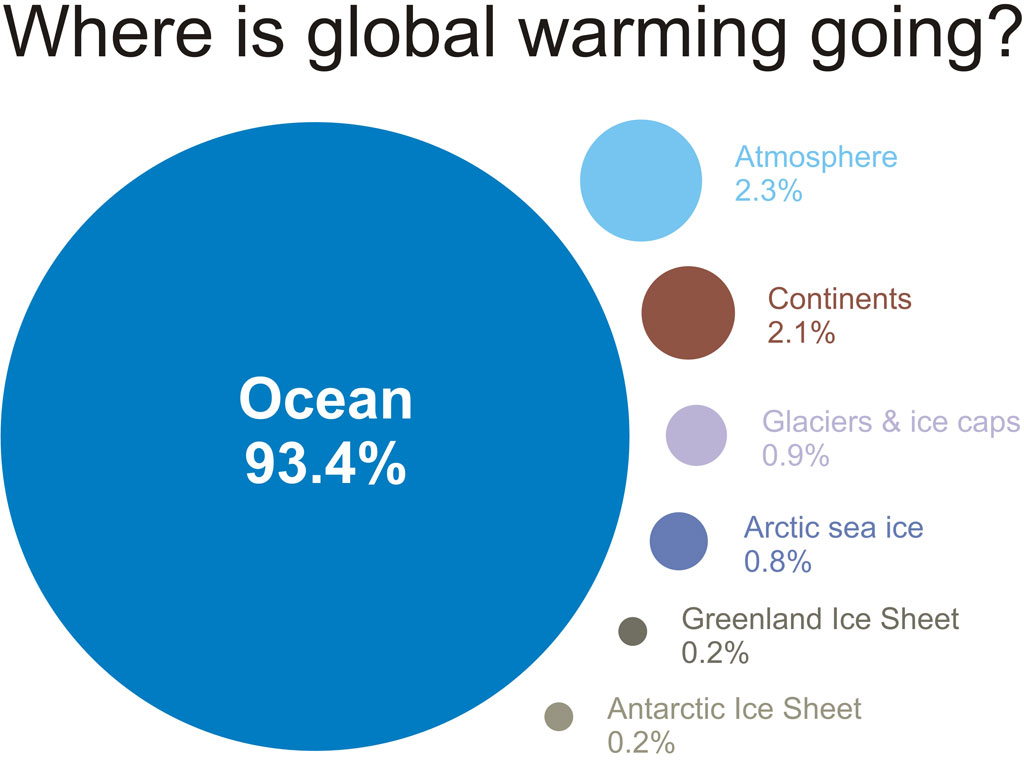 Effective ways to Teach Climate Change in the Classroom
William West, Ph.D.
Kellogg Biological Station
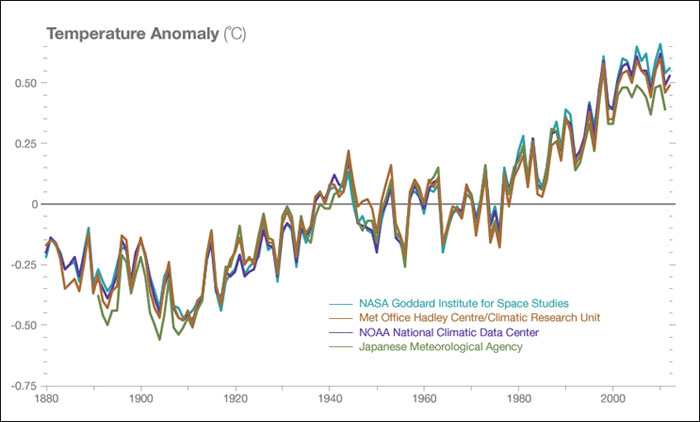 The Lesson Plan will Include these Topics:
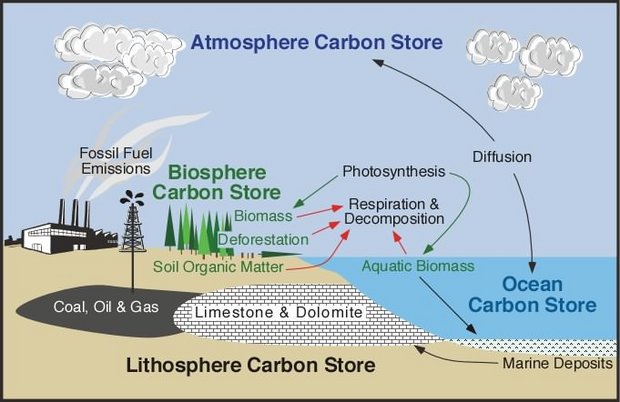 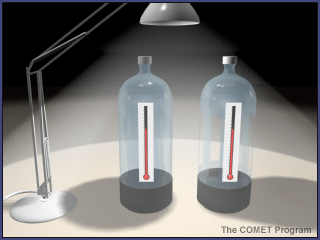 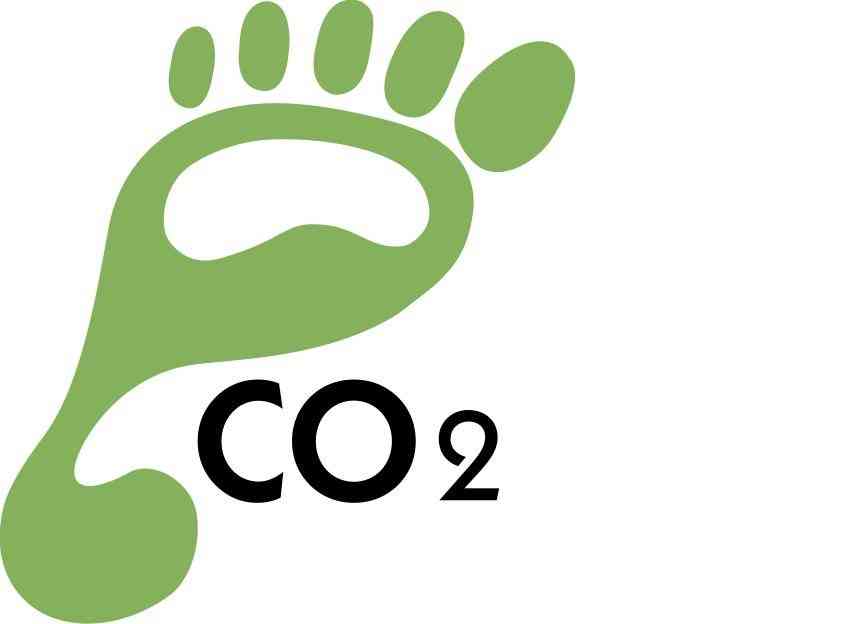 Demonstration of greenhouse gas effects on temperature (Mythbusters)
What is your carbon foot print?
Carbon cycle
Sources and sinks of greenhouse gases
Discussion of Human Impact on Climate
Know Your Audience or Students
What is Climate Change?
Have issues arose about teaching Climate Change?
How many people “believe” in Climate Change?
What is this Log Made of and How Was it Created?
Photosynthesis – the creation of carbon by the uptake of carbon dioxide (CO2) and release of oxygen in the air we breathe.
Performed by plants, fungi, algae on land and in the water.
Tree rings indicate the amount of carbon stored in trees during specific years.
What happens when we burn logs?
What is carbon?
Six most abundant element
Forms at most four bonds
Building block of organisms and some non-living matter
Carbon dioxide – greenhouse gas formed from burning of many materials
Consider Standards and the Audience you are teaching…..
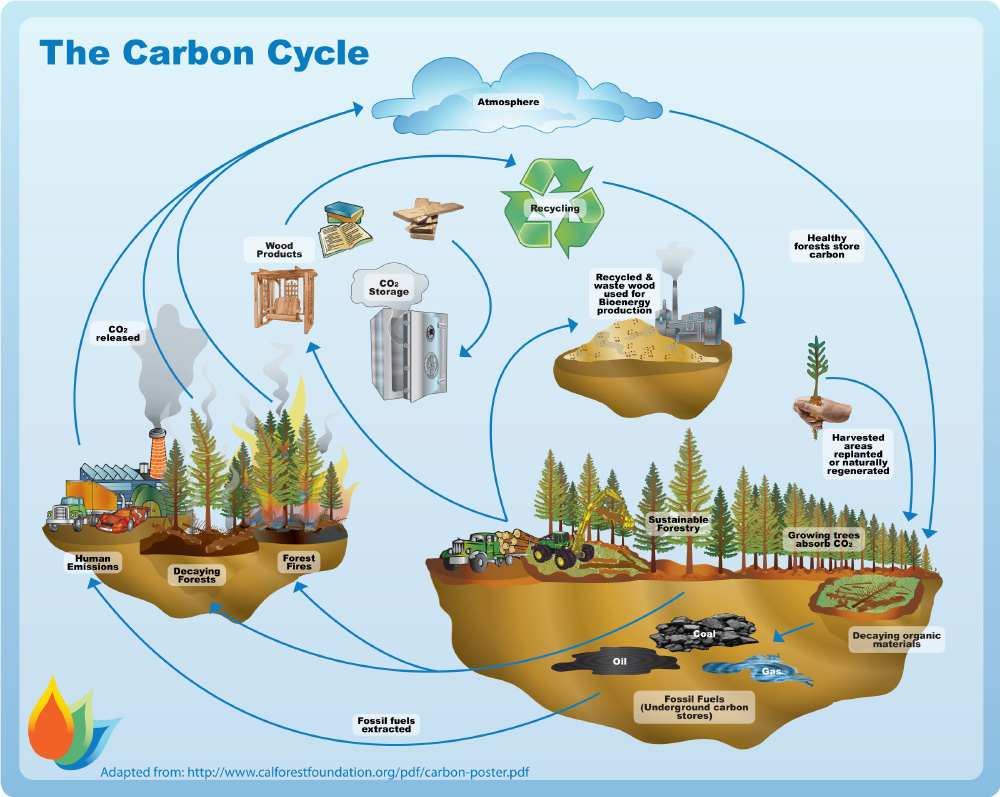 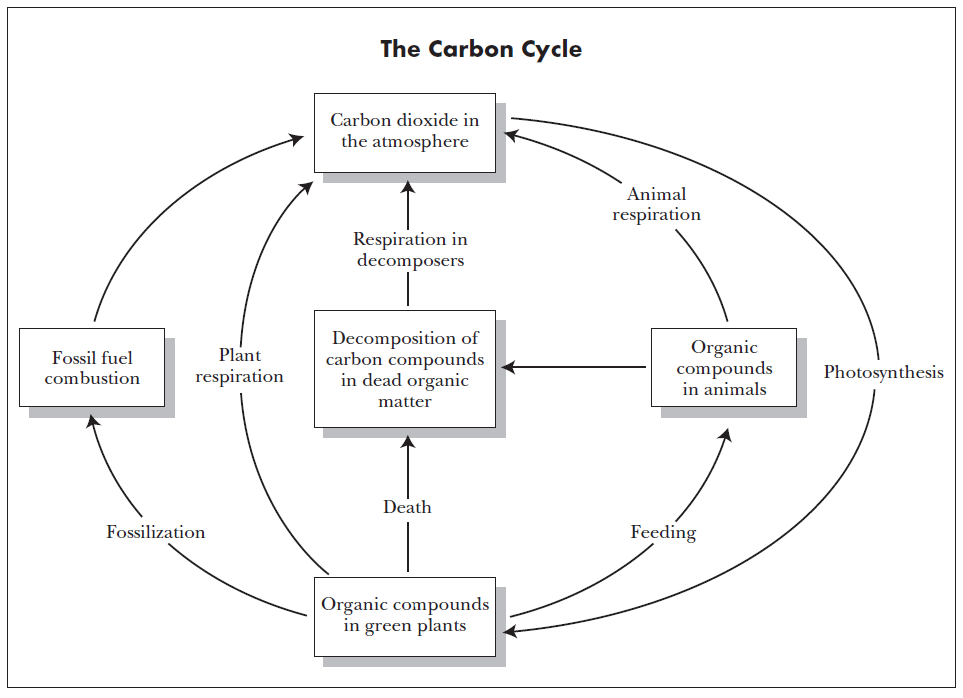 Carbon Cycle
What is the carbon cycle?
Transfer of carbon amongst many environments (lithosphere, hydrosphere, etc.)
Carbon can change form (CO2, CH4, CO-, organic forms)
Carbon transfer is not at the same rate between all environments
Plants absorb carbon dioxide - photosynthesis.
Animals, plants, microbes “respire” carbon.
Activity 1: Card Role-PlayEquilibrium Environment
Divide into 7 groups
Divide marbles evenly amongst groups
Transfer marbles between groups at the same rate
A single marble = a single molecule of carbon
Activity 1: Card Role-Play Non-EquilibriumEnvironment
Divide into 7 groups
Divide marbles evenly amongst groups
Transfer marbles at random rates
A single marble = a single molecule of carbon
Activity 1: Card Role-PlayHuman Influenced Environment
Divide into 7 groups
Divide marbles evenly amongst groups
Transfer marbles at different rates (assigned by teacher)
A single marble = a single molecule of carbon
Can Humans Alter the Carbon Cycle?
How do Greenhouse Gases Work?
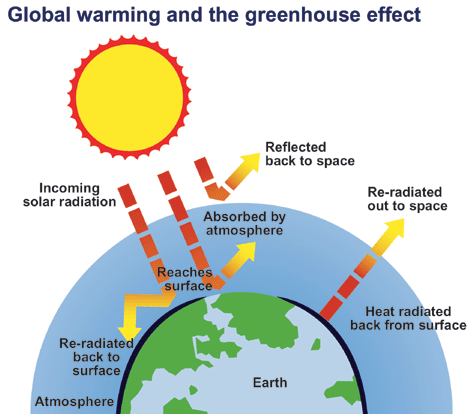 Sources and Sinks of Carbon
What is your Carbon Footprint?